Planning d'activités accueil de loisirs de la Fontaine de Villiers 
Du 24/02/25 au 28/02/25
Groupe des petits
Lundi
mardi
mercredi
vendredi
jeudi
Intervenant 
L
E
G
O 

Réalisation de chevaliers

Jeu des épées

Fabrication d’armures

Customisation d’un écusson
Atelier pâtisseries
Crêpes Party

Rallye Vélos

Kapla
Défi réalisation d’un château

Jeu de mimes autour du château

Dessinez c’est gagné!
Peinture autours des mousquetaires

Time’s up des accessoires

Fabrication de châteaux avec les mains

Coloriages magiques

Jeux de société

Initiation danse médiévale
Parcours des mousquetaires

Fabrication et customisation de boucliers

Jeu de société

Créations personnalisées
Vitraux médiévaux 

Sortie jeu au parc de la garinière.
Réalisation de puzzle des Rois et Reines

Création d’une fresque Géante sur le thème. 

Jeu des mousquetaires dans la prairie

Atelier 
Contes sur les châteaux et petits jeux de relaxation. 

Fabrication couronnes
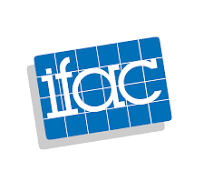